Неотъемлемой  частью  работы  классного руководителя является посещение с  учениками музеев, театров,  выставочных залов, библиотек. Любимое место Виктории Васильевны, где она обязательно бывает со своими учениками – это дом-музей Корнея Ивановича Чуковского в Переделкино.
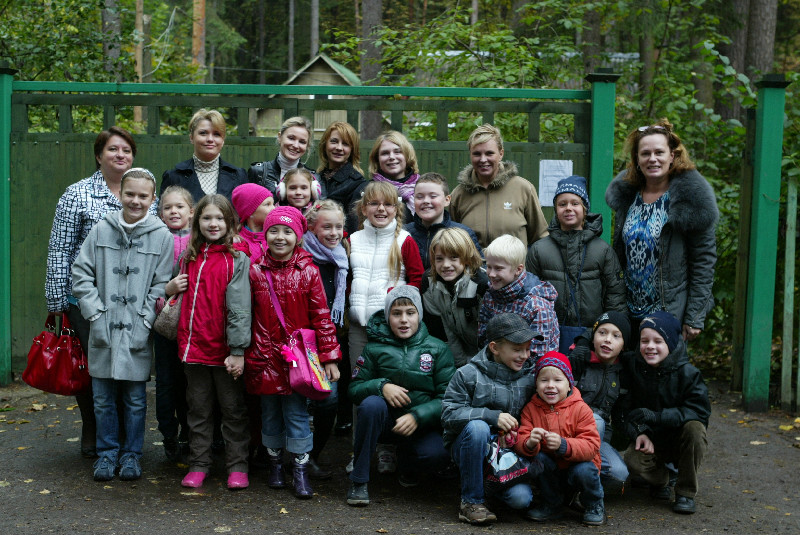 1 октября 2011 года.
За свою работу Виктория Васильевна неоднократно была отмечена благодарностями и грамотами  Центрального окружного методического центра. 	               	                                  	В 2011 году награждена грамотой Департамента образования города Москвы за многолетний добросовестный труд и высокую результативность в работе.
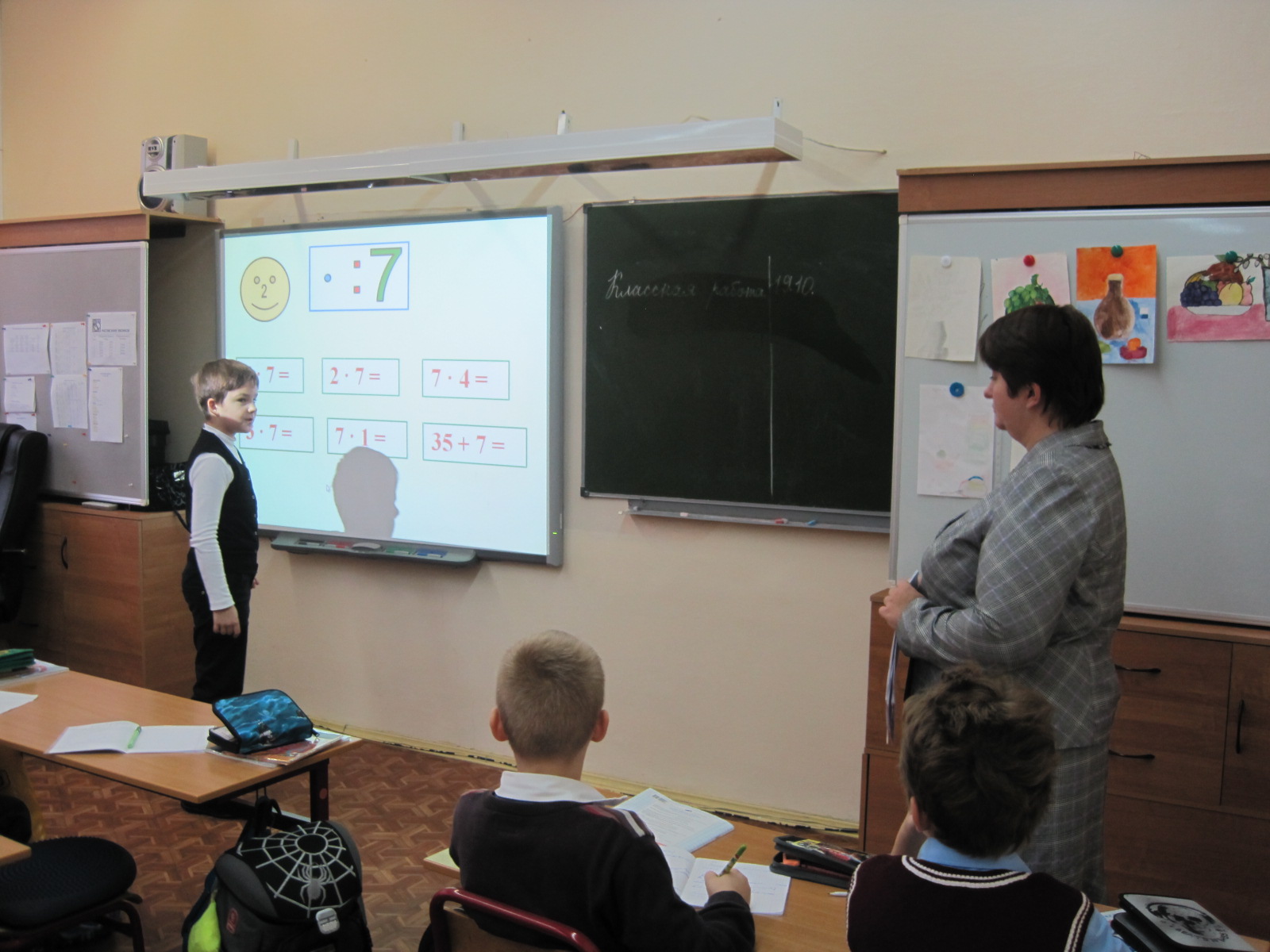